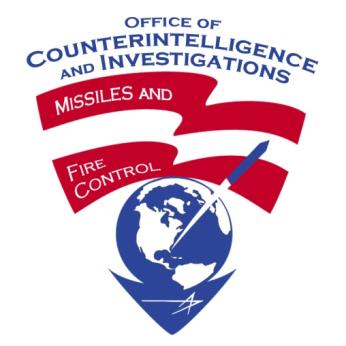 Building a Workplace Violence Prevention Program
FISWG September 2015
James Scott
Counterintelligence and Investigations Manager
Lockheed Martin MFC
Agenda
Policy
Threat Management Teams
Education and Awareness
Active Shooter
Plans
Exercises
Insider Threat Tie-in
FSO Case Examples
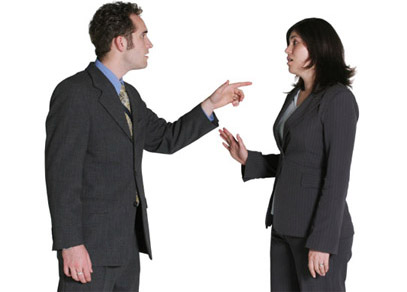 Building aWorkplace Violence Prevention
Program
Policy
Define the Scope
Workplace, as well as, off-premises situations with a relationship to, or that affect the workplace
Define workplace as anywhere work is conducted on companies behalf, ex. TDY, customer location, etc
Company sponsored social events
Domestic violence between two employees
Employees and non-employees

Commonsense “Zero-Tolerance”
Have a Process
Will Investigate any reported violation of policy
Appropriate action will be taken, up to and including termination
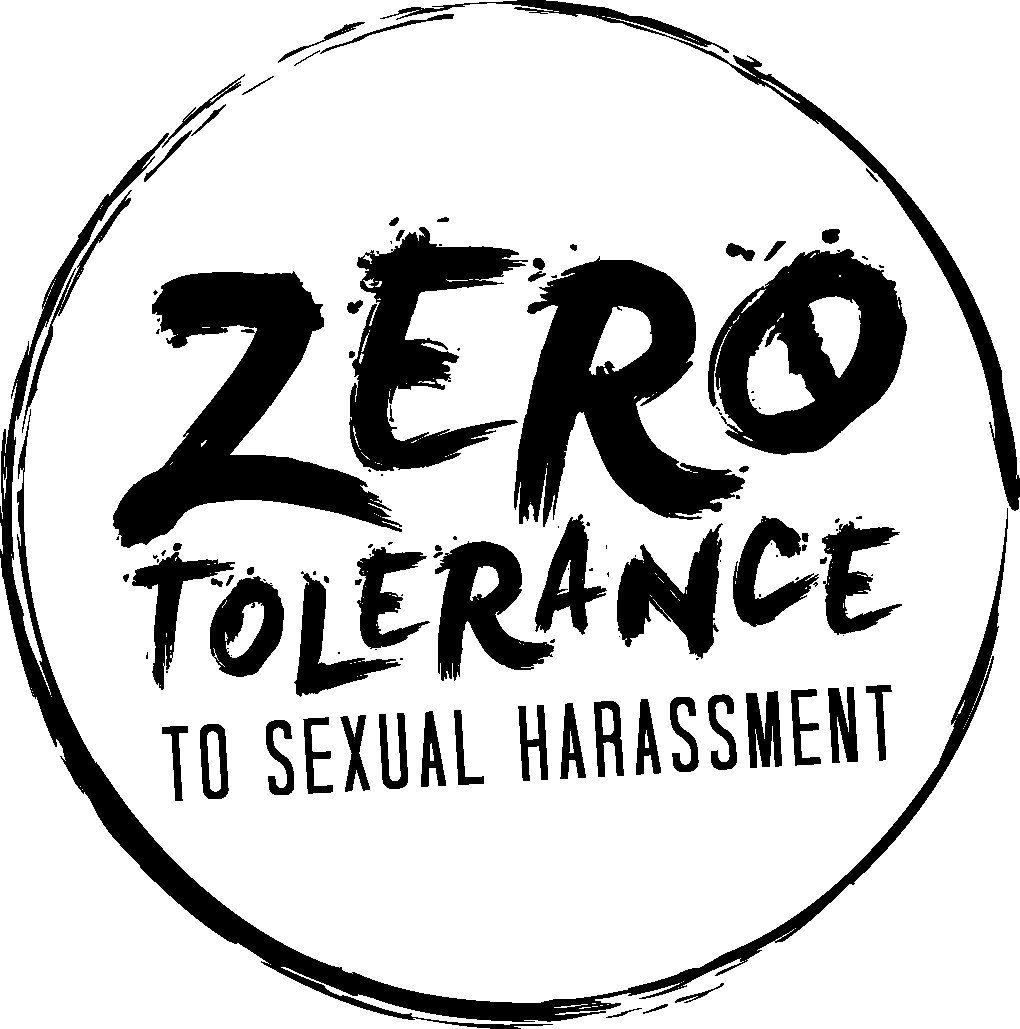 Policy
Define the Prohibited Conduct
Threatening or actual harm to people or property
May include, but not limited to: 
intentionally attempting to cause or causing actual physical injury
possessing or using a weapon in the workplace or while on business
intentional, unwelcome physical contact or attempts at such contact 
threatening (including implied threats and threatening gestures), intimidating, or bullying
engaging in aggressive or hostile behavior that creates a reasonable fear of injury in another person
intentionally damaging company property or property of another person
committing acts of domestic violence
stalking, including a pattern of unwanted visits, excessive electronic contact, lying-in-wait, following, or conducting surveillance

Define Weapons Policy
Policy
Define the Reporting and Response Process
Imminent Threat—Contact 911, or local emergency reporting process
International Reporting Process
Small Site Reporting Process
Identify Who Will Investigate
Employee Removal Process
Reference Crisis Management Process

Threat Management Teams (TMT)
Policy
Define Responsibilities:
Employees
Understand Policy and Report Violations
Report an Order of Protection, Restraining Order, or Injunction that would pertain to, or include the workplace
Management 
Foster a positive work environment
Ensure employees understand policy and violations will not be tolerated
Define Security Role
Response, Chair TMT, Awareness Training, Investigate, Document
Define HR Role
Consultation, Employment Actions, Investigate, Document
Threat Management Teams
Also Known as:
Threat Assessment Team (TAT)
Case Management Team (CMT)
Team Consists of:
Security (Chair)
Human resources/Labor Relations
Legal
Medical 
Ad Hoc:
Local FSO
Local HR
Local Site Mgmt
Role:
Reviews the case
Provides consultation to management
Recommends appropriate personnel action 
Directs and reviews investigative process
Obtains professional consultation, if warranted
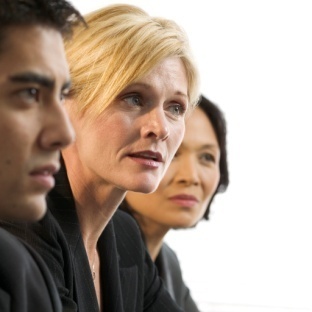 Never include direct supervision on TMT
May be friend/ally
May Leak Info
May Become Victim
Too close to situation
Threat Management Teams
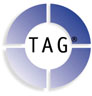 Best Practices
Teams Must Be Trained!
Threat Assessment Group, INC (TAG)
Center for Personal Protection and Safety (CPPS)
Early Intervention is Key
Think outside the box
“Safety First, Fairness Second”
Teams should be stable
Decreases Training Costs
Preserves Evidence
Preserves coordination and follow-up
3-5 year commitment desired
Must Follow-up
Have Professional Consultants on retainer
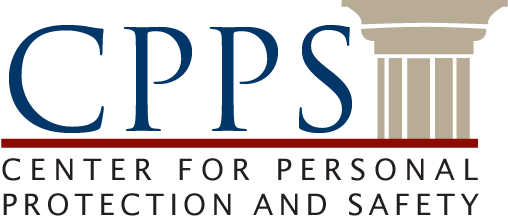 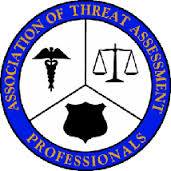 Education and Awareness
Develop Standardized Program
Baseline WPVP Awareness Training—Annual re-fresher
Get out in front of Key Employees
New Employee Orientation
New Leader Development 
Awareness Campaign
Partner with Communications, Safety and Health Organizations
Invite Key Speakers
Local Law Enforcement
Emergency Management Offices
University Security Directors
Survivors
Harbor House
Education and Awareness
Active Shooter Awareness Training
Shots Fired!
16 min runtime
Center for Personal Protection and Safety (CPPS)
Run. Hide. Fight.
5 min runtime 
Homeland Security, City of Houston
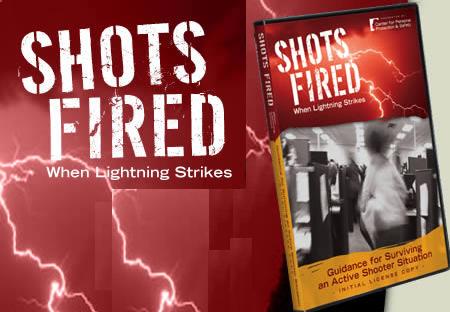 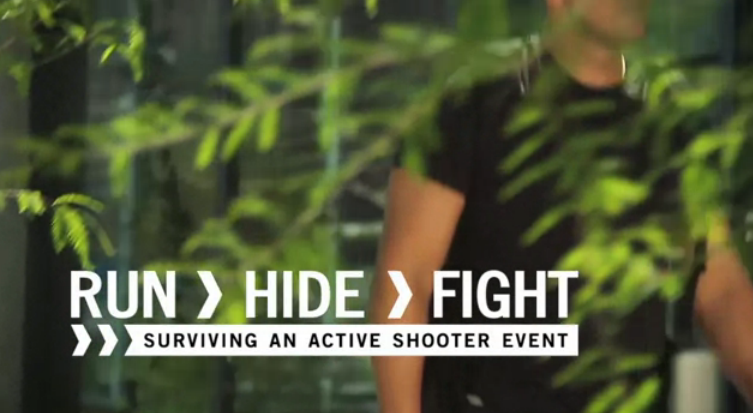 Active Shooter Response
Understand the Threat
Average active-shooter incident lasts just 12 minutes
Incident often over before police arrive
Active-shooter incidents have tripled sine 2009
Number of casualties up nearly 150%
2013 and 2014 yielded in more than 12 active-shooter incidents each, one a month for 2 years!
Active Shooter Response
Law Enforcement Coordination Critical
Familiarization Programs
Command Staff Meetings
First Responder Site Visits
Hold Harmless Agreements
Emergency Management Office
Fire Rescue
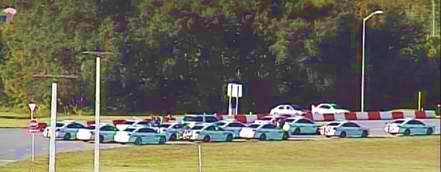 Active Shooter Exercises
Tabletop Exercise (TTX)
Players
Crisis Management Team
Key Stakeholders (HR, Legal, ESH. Facilities)
Local Law Enforcement
Local Fire Rescue
Emergency Management
Detailed Exercise Plan
Team Lead
Evaluators
Observers
Focus on improving and understanding the response concept, identify opportunities and challenges and develop solutions
Active Shooter Exercises
Full-Scale Exercise (FSX)
Test Company Response Preparedness
Test How Company and First Responders Integrate on Response
Very Large Scale Event!
Logistics, Logistics, Logistics
Safety, Role-players, Volunteers, Food, Props, etc
Exercise Design Team
Homeland Security Exercise and Evaluation Program (HSEEP) Model
Master Scenario of Events List (MSEL) 
Hold Harmless Agreements and Consent Forms
Pre-Coordination with First Responders
Active Shooter Exercises
Full-Scale Exercise (FSX)
Identify Your Objectives!  Example:
On-Scene Incident Management
Emergency Triage and Treatment
Communications
Planning
Information Sharing and Dissemination 
Keep Objectives Realistic
Keep Exercises Injects and Scenarios Realistic
Don’t Set Yourself up for Failure!
Possible Precipitators
Domestic issues which spill over into workplace (separation, divorce, child custody disputes)
Workplace issues (on-going interpersonal communication or performance-related issues between co-workers, supervisors; corporate downsizing)
Traumatic event (death of significant other, reprimand at work, divorce, arrest)
Substance Abuse (alcohol, prescription drug abuse)
Medical/mental health issues
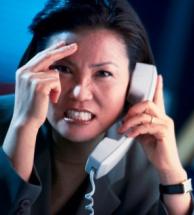 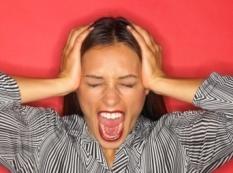 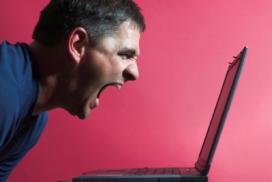 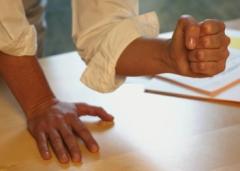 Behaviors of Concern
Strange behavior
Depression, frustration
Excessive anger
Fixation with weapons
Expressions of unusual or bizarre thoughts
Changes in habits/personal appearance
Mood swings, arguments, outbursts
Missed deadlines, mistakes, accidents
Absenteeism, tardiness
Violent outbursts
Romantic obsessions
Substance abuse 
Performance problems
Visible stress
Threatening Statements
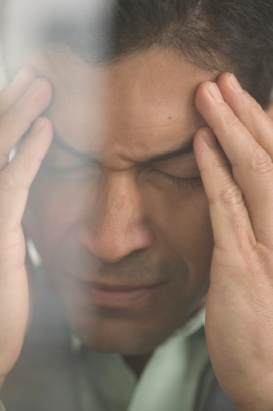 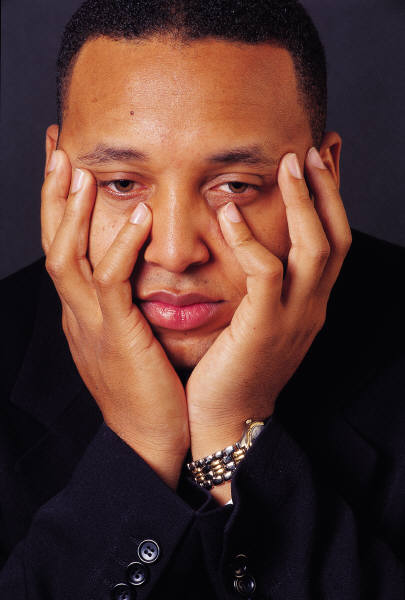 Insider Threat ProgramHow to Tie-in Your Program
Violence, Suicidal Ideations and Insiders share many of the same Behaviors of Concern
Adverse Reporting and Insider Threat Detection Programs may identify potential indicators to potential acts of violence
Combine your Initiatives
Workplace Security Campaign
Prevention of Violence, Suicide and Insider Threats
Questions?
Contact Info
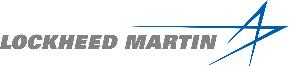 James Scott
Intelligence Analysis Manager
Counterintelligence/Investigations

407-356-9396
James.o.scott@lmco.com